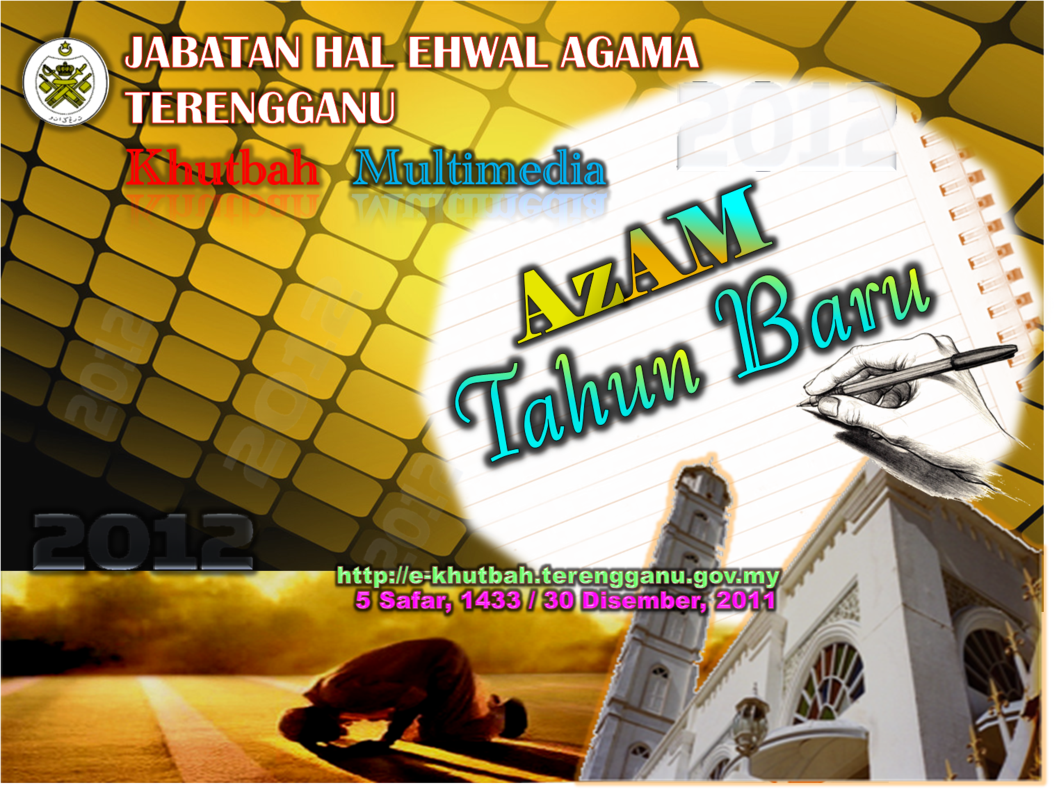 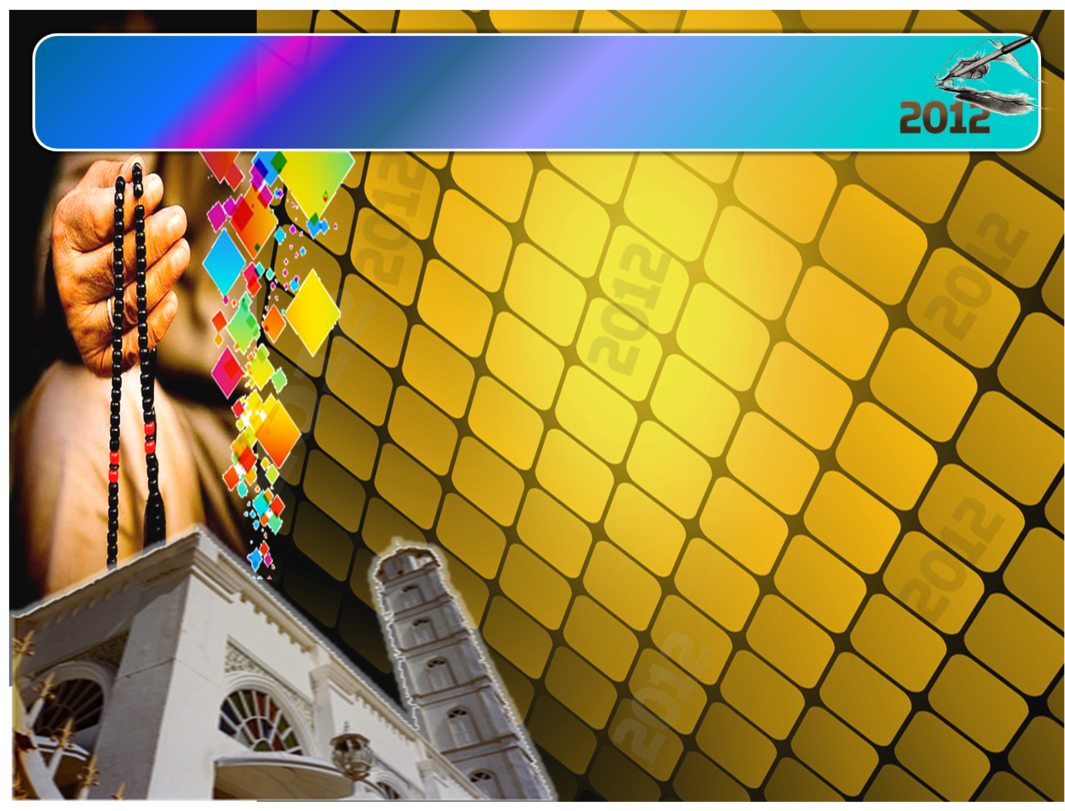 Pujian Kepada Allah S.W.T.
الْحَمْدُ ِللهِ
Segala puji-pujian hanya 
bagi Allah S.W.T.
2
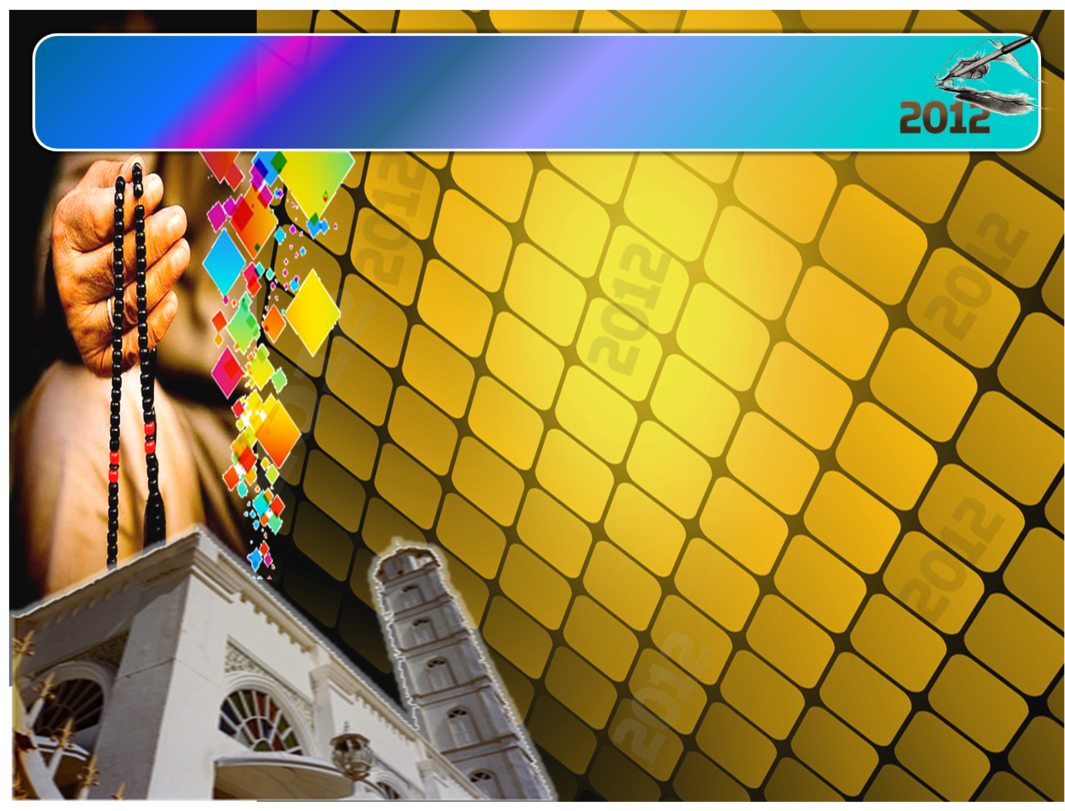 Firman Allah  Taala dalam 
Surah Al-Hasy-r : Ayat 18:-
يَا أَيُّهَا الَّذِينَ آمَنُوا اتَّقُوا اللهَ وَلْتَنظُرْ نَفْسٌ مَّا قَدَّمَتْ لِغَدٍ وَاتَّقُوا اللهَ إِنَّ اللهَ خَبِيرٌ بِمَا تَعْمَلُونَ
Wahai orang-orang yang beriman! Bertaqwalah kepada Allah (dengan mengerjakan suruhanNya dan meninggalkan laranganNya); dan hendaklah tiap-tiap diri melihat dan memerhatikan apa yang ia telah sediakan (dari amal-amalnya) untuk hari esok (hari akhirat). Dan (sekali lagi diingatkan): Bertaqwalah kepada Allah, sesungguhnya Allah Amat Meliputi PengetahuanNya akan segala yang kamu kerjakan.
3
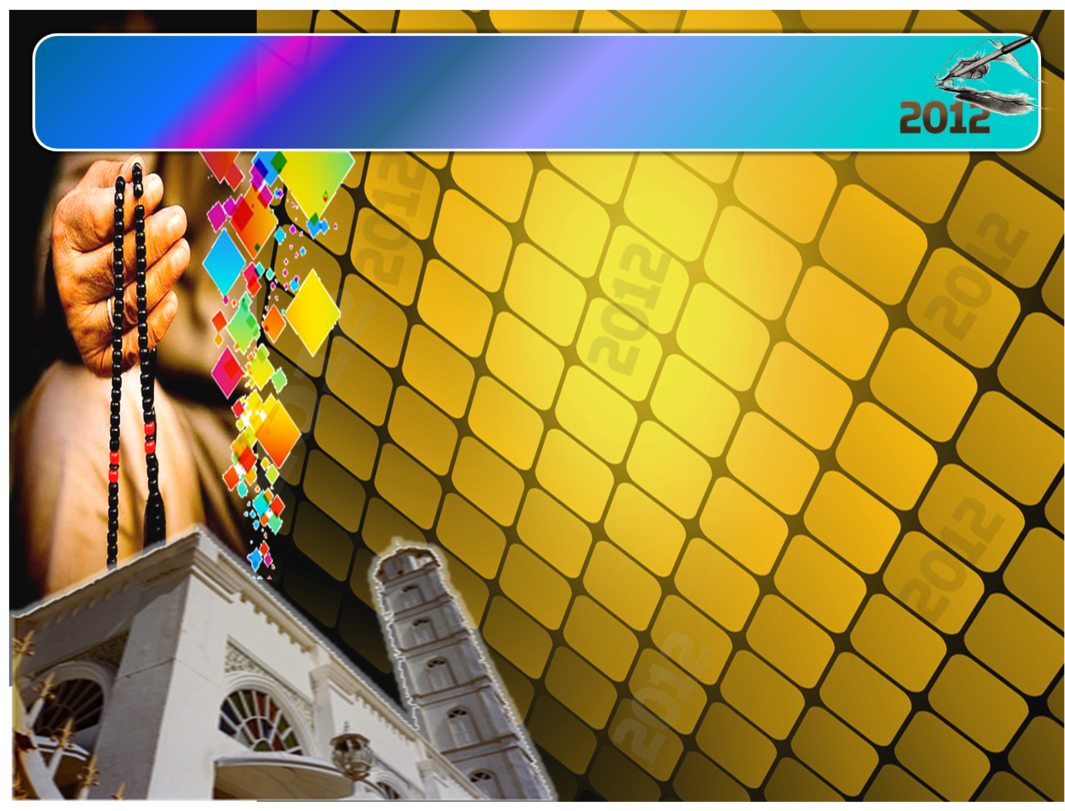 Syahadah
وَأَشْهَدُ أَنْ لآ إِلَهَ إِلاَّ اللهُ وَحْدَهُ لاَ شَرِيْكَ لَهُ ، وَأَشْهَدُ أَنَّ سَيِّدنَا مُحَمَّدًا عَبْدُهُ وَرَسُوْلُه
Aku naik saksi bahawasanya tiada Tuhan selain Allah,  KeEsaanNya tiada sekutu bagiNya, aku naik saksi bahawa penghulu kami Nabi Muhammad S.A.W adalah  hambaNya dan RasulNya.
4
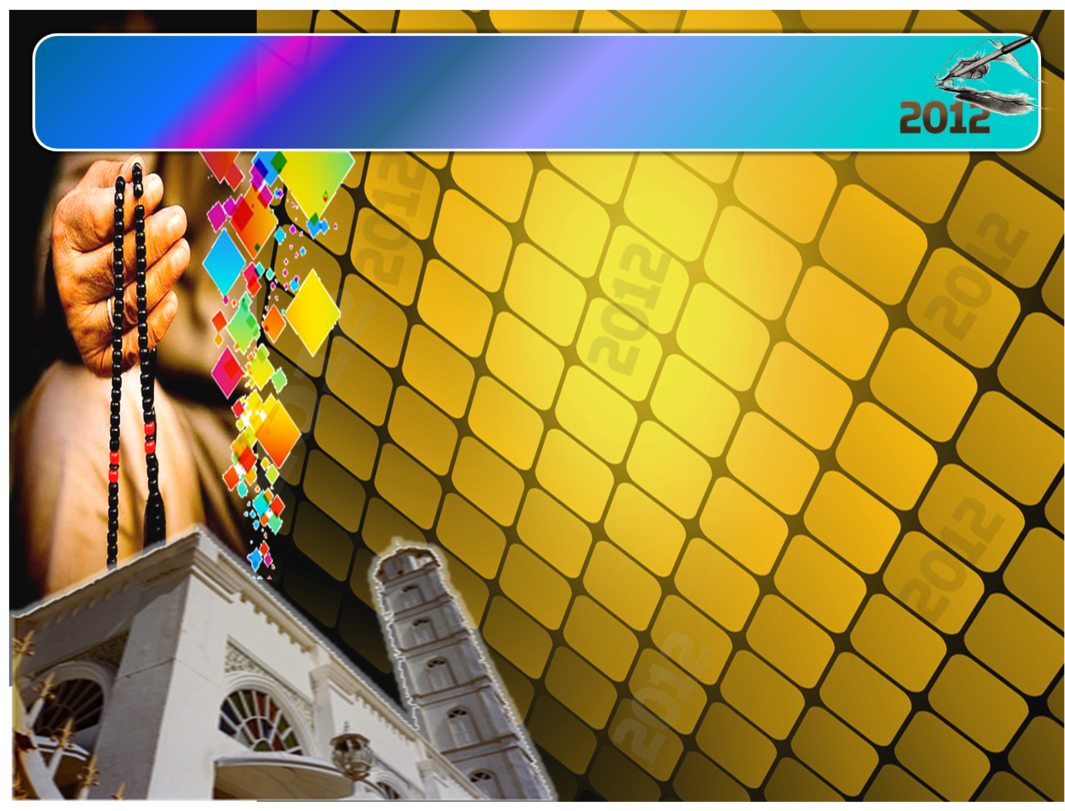 Selawat Ke Atas 
Nabi Muhammad S.A.W
اللَّهُمَّ صَلِّ وَسَلِّمْ وَبَارِكْ عَلَى سَيِّدِنَا مُحَمَّدٍ وَعَلَى آلِهِ وَصَحْبِهِ أَجْمَعِيْنَ .
Ya Allah, Cucurilah rahmat dan sejahtera ke atas penghulu kami, Nabi Muhammad S.A.W dan ke atas keluarganya dan para sahabatnya.
5
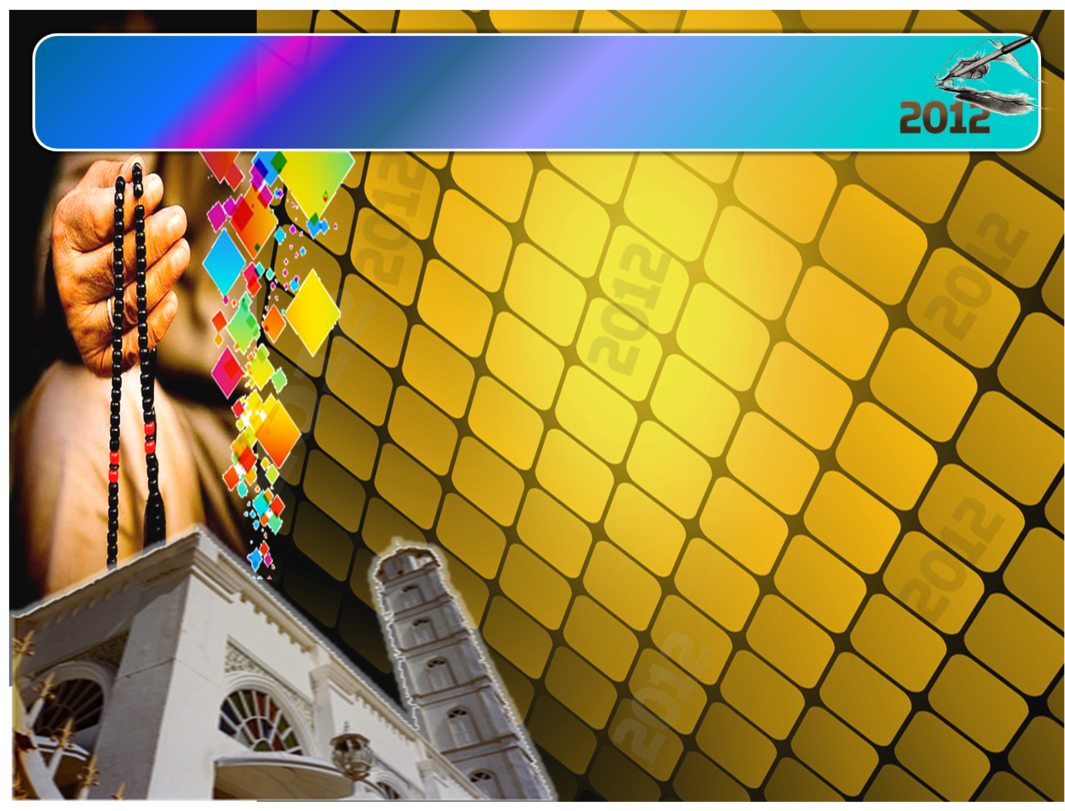 Wasiat Taqwa
أَمَّا بَعْدُ، فَيَا عِبَادَ اللهِ، أُوصِيْكُم وَاِيَّايَ بِتَقْوَى اللهِ وَطَاعَتِهِ، فَقَدْ فَازَ الْمُتَّقُوْنَ
Wahai hamba-hamba Allah, 
aku berwasiat kepada kamu supaya bertaqwa kepada Allah dengan bersungguh-sungguh, dan taatilahNya. Maka sesungguhnya berjayalah orang-orang bertaqwa.
6
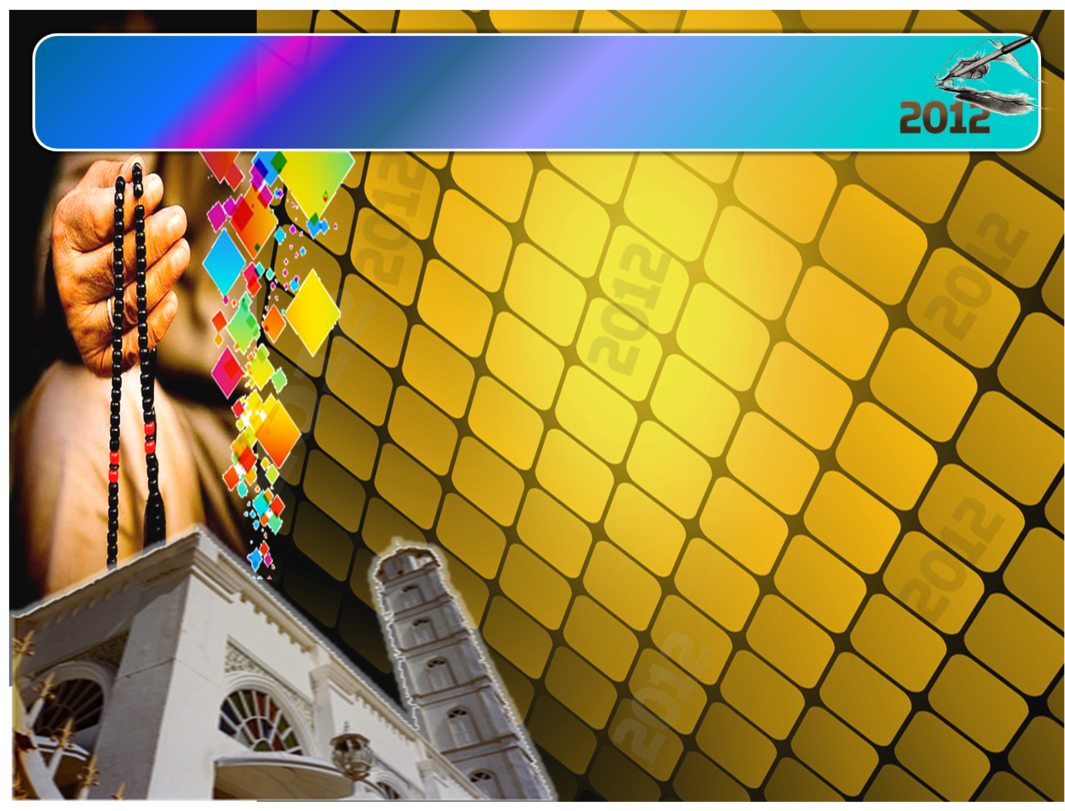 Pesanan Taqwa
Pertingkatkan 
Ketakwaan 
Kepada Allah
Laksanakan segala 
perintah ALLAH S.W.T
dan jauhi segala 
larangan-Nya.
Berbahagialah orang-orang yang bertakwa kepadaNya.
7
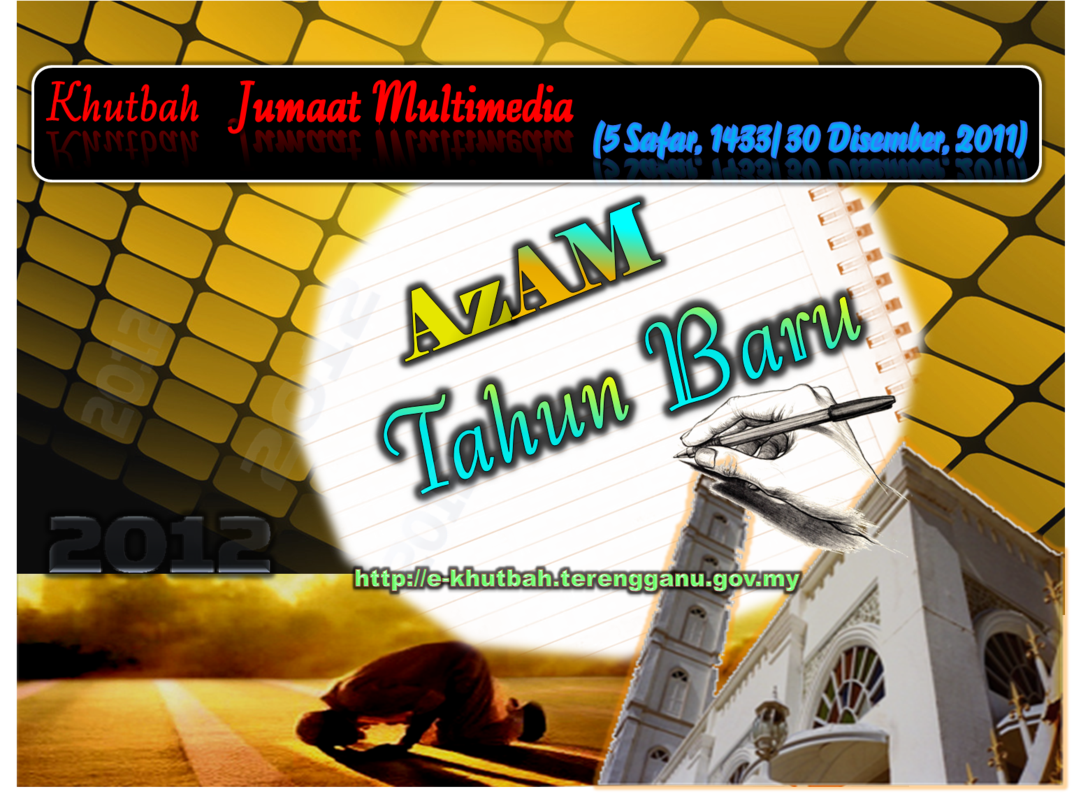 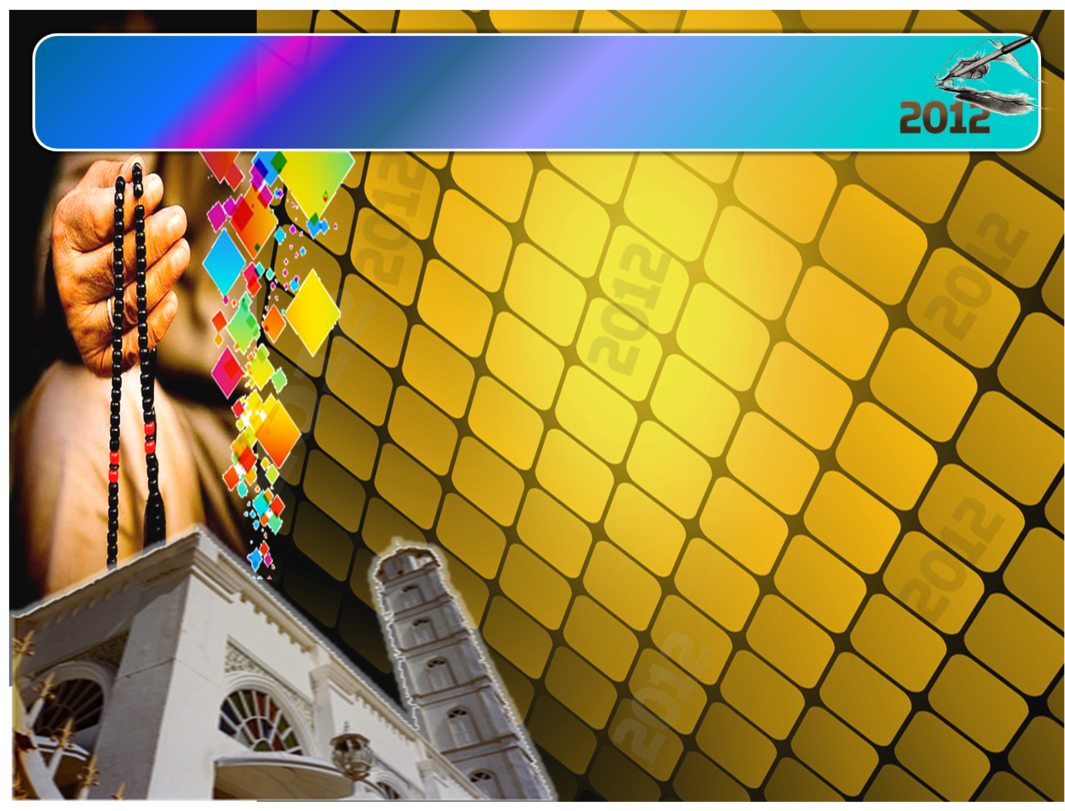 Pujian padanya…
Alhamdulillah
Berpeluang melangkah ke tahun baru Masihi 2012
Usia makin meningkat dan semakin menghampiri saat kematian
9
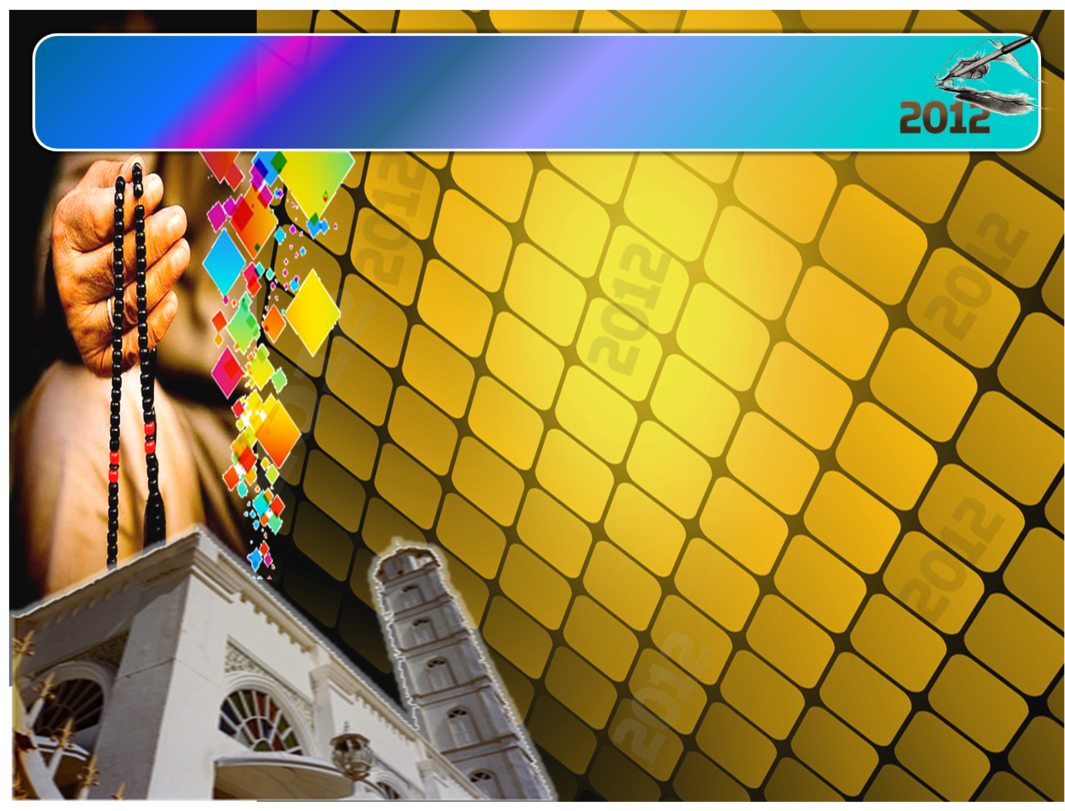 Tradisi kita menjelang tahun baru
Azam, diari dan segalanya baru
Sebenarnya
Tiada istilah tahun baru atau tahun lama kerana..
Dituntut patuh dan taat padaNya setiap masa
10
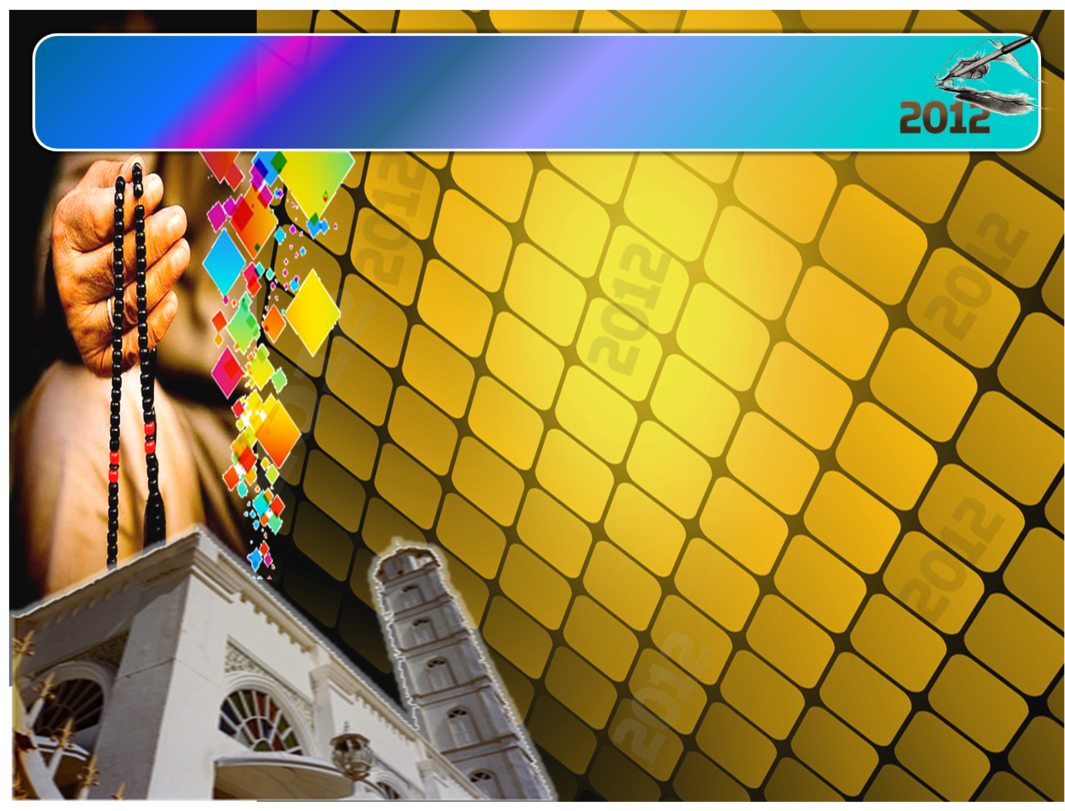 Firman Allah dalam 
surah Al-Hijr: Ayat 99
وَاعْبُدْ رَبَّكَ حَتَّى يَأْتِيَكَ الْيَقِينُ
“Dan sembahlah tuhanMu sehingg tiba kepada kamu keyakinan(kematian)”.
11
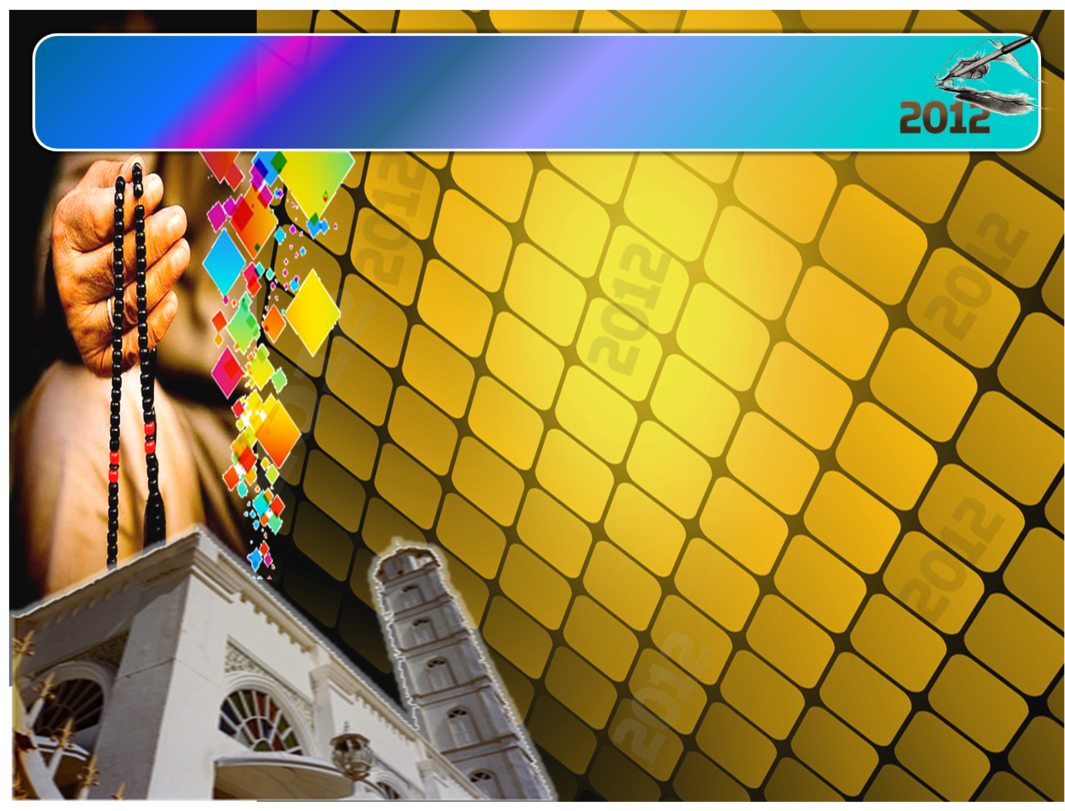 Selarikan kehidupan 
dan tuntutan syarak
Seruan
Bertanggungjawab
Utamakan kebaikan
Jauhi Kejahatan
Berdisiplin
Amanah
Jujur
12
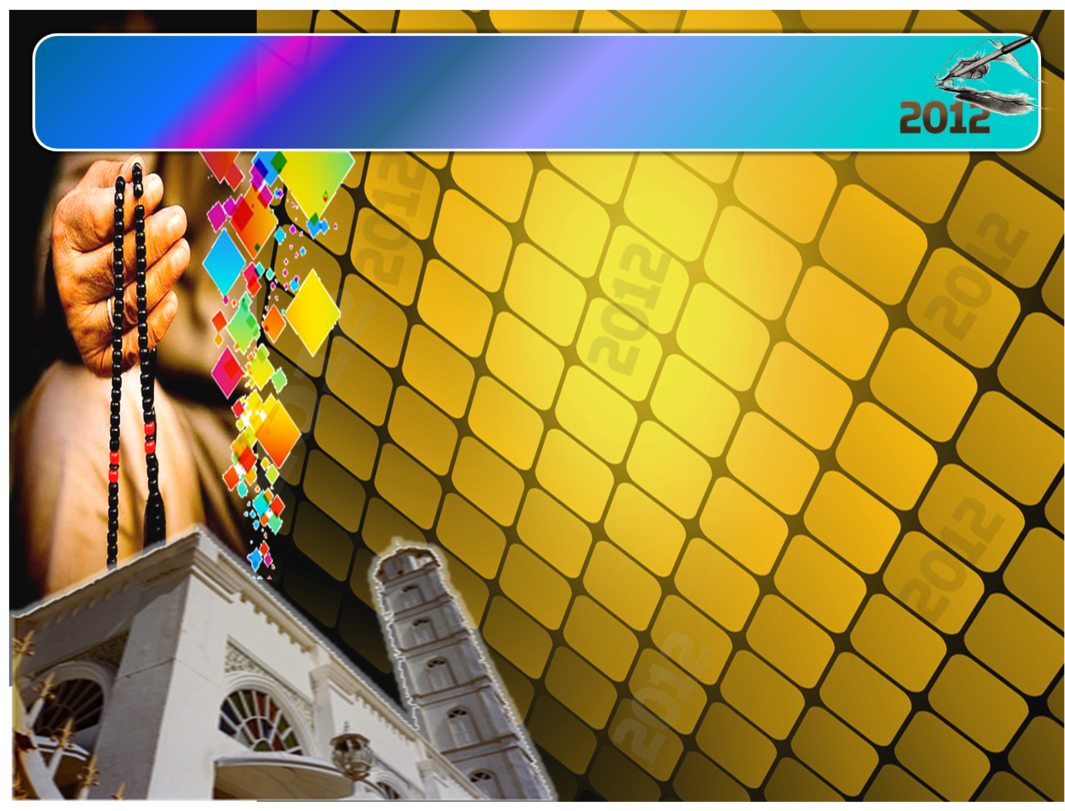 Bermuhasabahlah…
Jadilah hamba yang taat.
Tujuan hidup yang sebenar
Beribadat kepada Allah
Bukan mencari keseronokan duniawi semata-mata
13
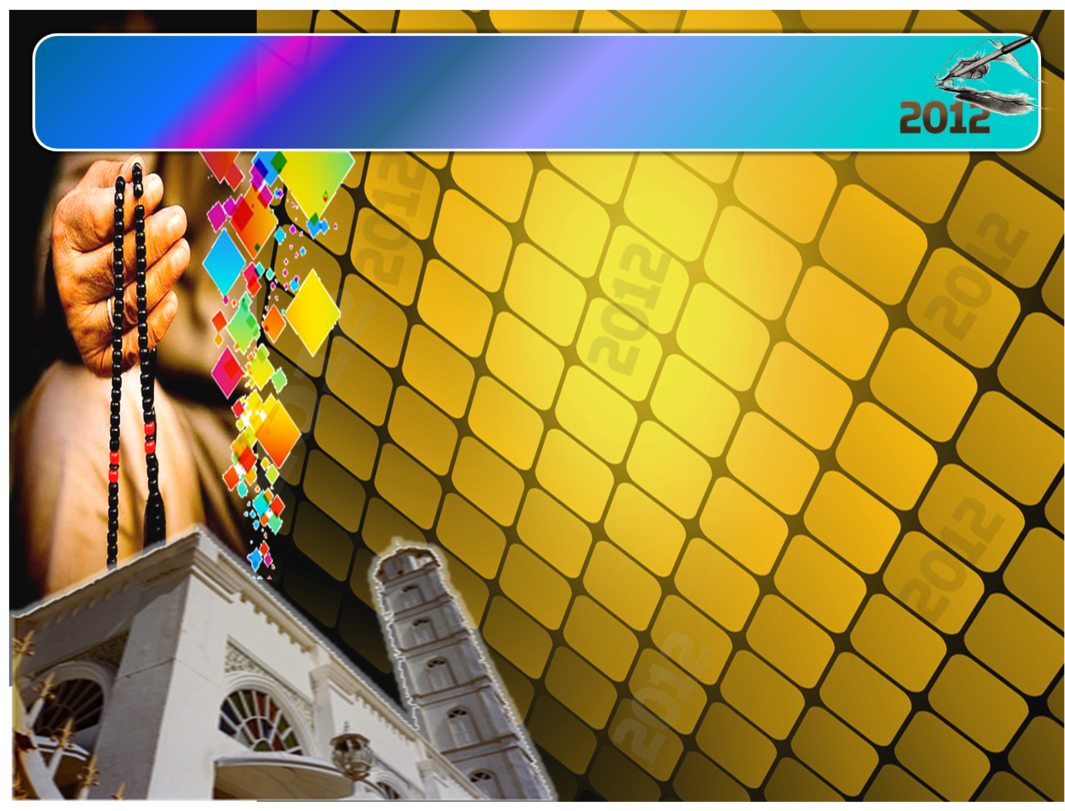 Firman Allah dalam 
surah Dzariat: Ayat 56
وَمَا خَلَقْتُ الْجِنَّ وَالإِْنسَ إِلاَّ لِيَعْبُدُونِ
“Dan tidak aku jadikan jin dan manusia kecuali supaya mereka mengabdikan diri kepadaKu”.
14
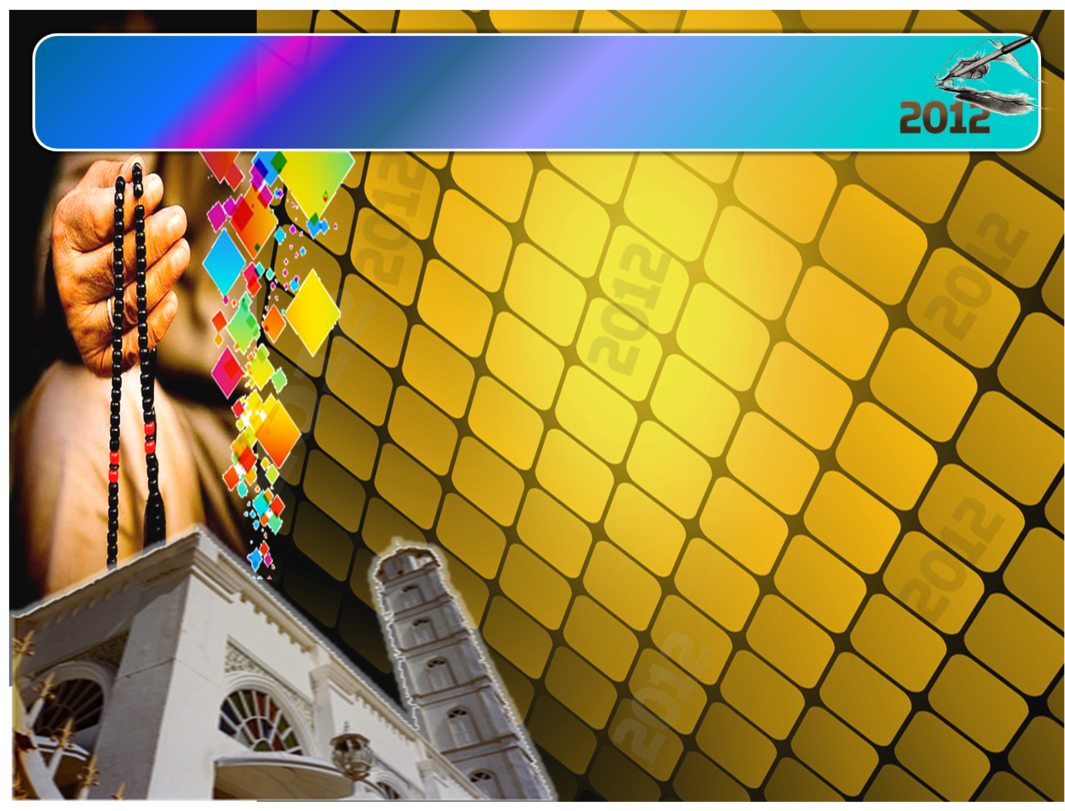 Jadikan tahun yang berlalu sebagai..
Berazam tidak ulangi kepincangan
Pengajaran dan iktibar
Cipta kejayaan yang lebih baik
Saidina Umar R.A
Celakalah bagi orang Muslim yang hari ini lebih buruk dari hari semalam, dan hari esok lebih buruk dari hari ini.
15
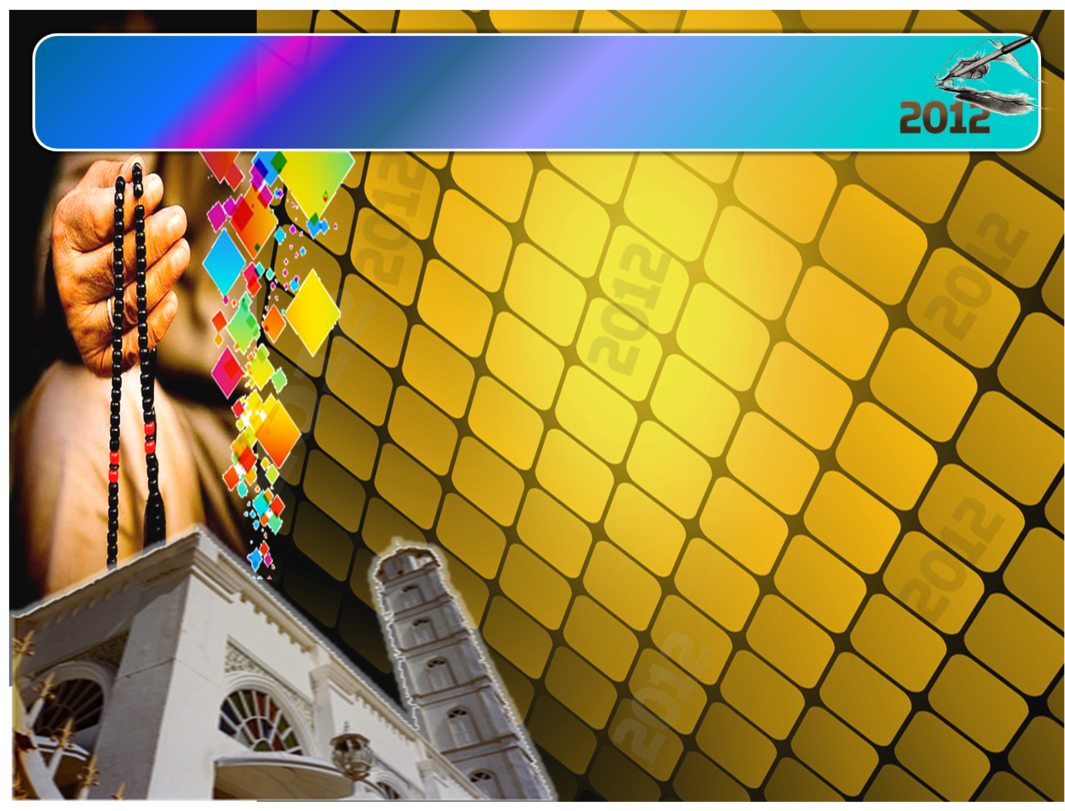 Lumrah menjelang tahun baru
Cemerlang dalam lakonan dan nyanyian
Apakah cita-cita dan azam
Kembangkan perniagaan
Menempa nama negara
16
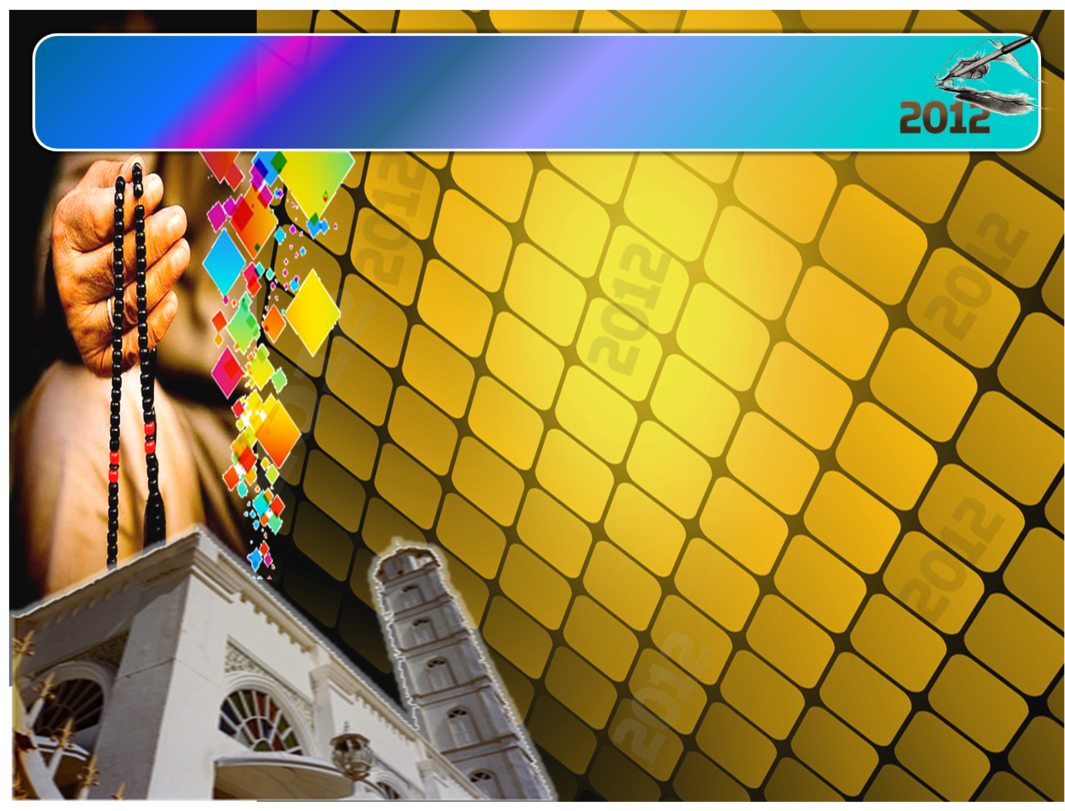 Pelbagai nada dan bunyi berkaitan azam
Jarang didengari azam untuk..
lebih bertaqwa, lebih pemurah, lebih patuh dan lebih menghayati Islam
Seharusnya seimbangkan kecemerlangan dunia dan akhirat
Susuli setiap azam dengan usaha bersungguh-sungguh
17
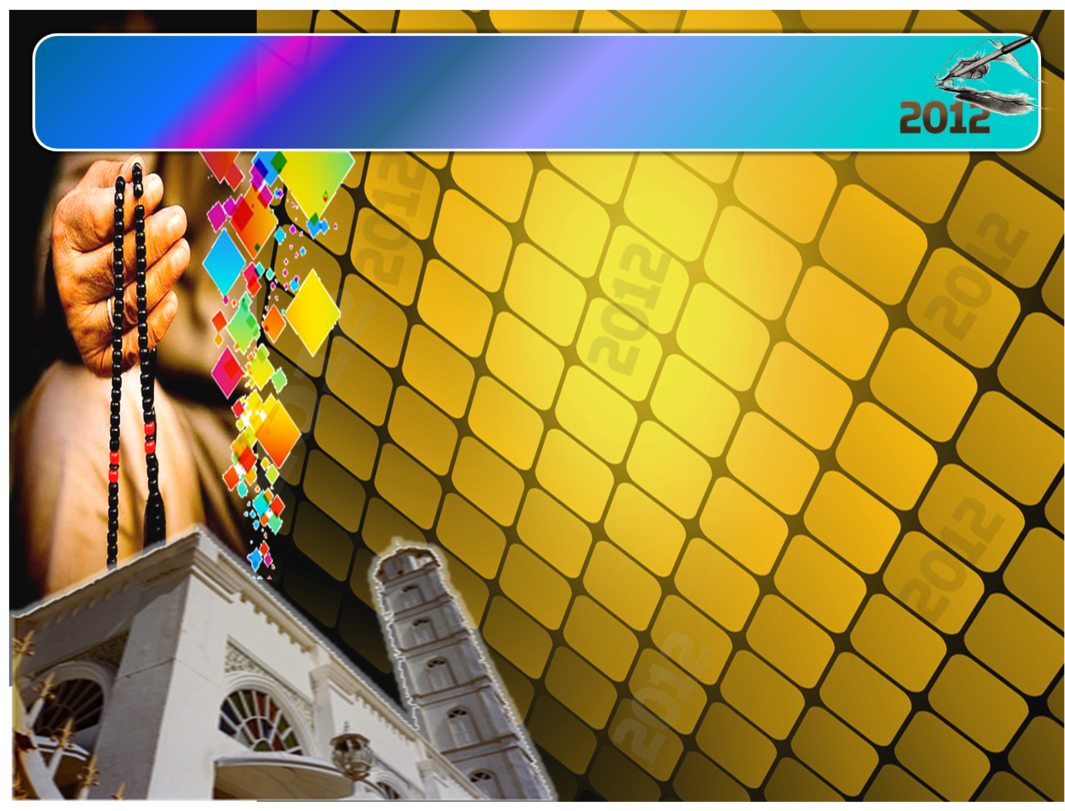 Firman Allah dalam 
Surah Ali-Imran: Ayat 159
فَإِذَا عَزَمْتَ فَتَوَكَّلْ عَلَى اللهِ إِنَّ اللهَ يُحِبُّ الْمُتَوَكِّلِينَ
“Maka apabila engkau telah berazam, maka bertawakkallah kepada Allah. Sesungghnya Allah Mengasihi orang yang bertawakkal kepadaNya.
18
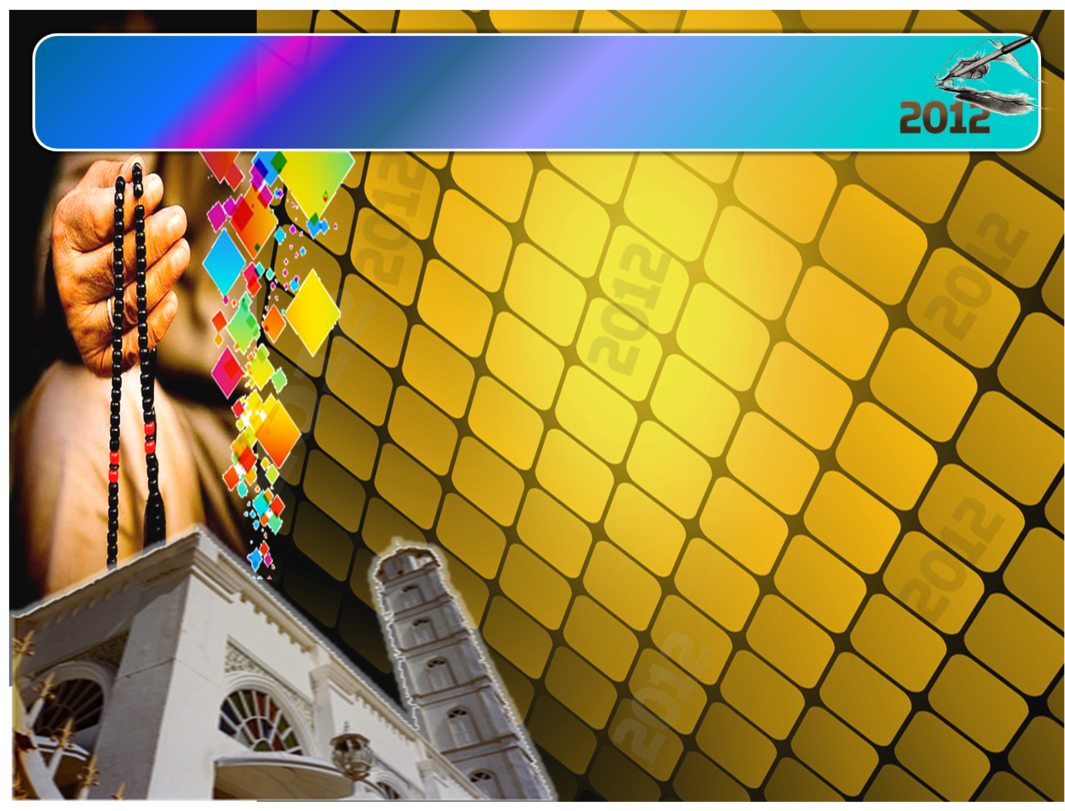 Sedih dan berdukacitalah kita
Sambutan tahun baru dicemari unsur-unsur maksiat
Upacara nyanyian
Tari menari
Minum arak
Tiada kawalan pergaulan
19
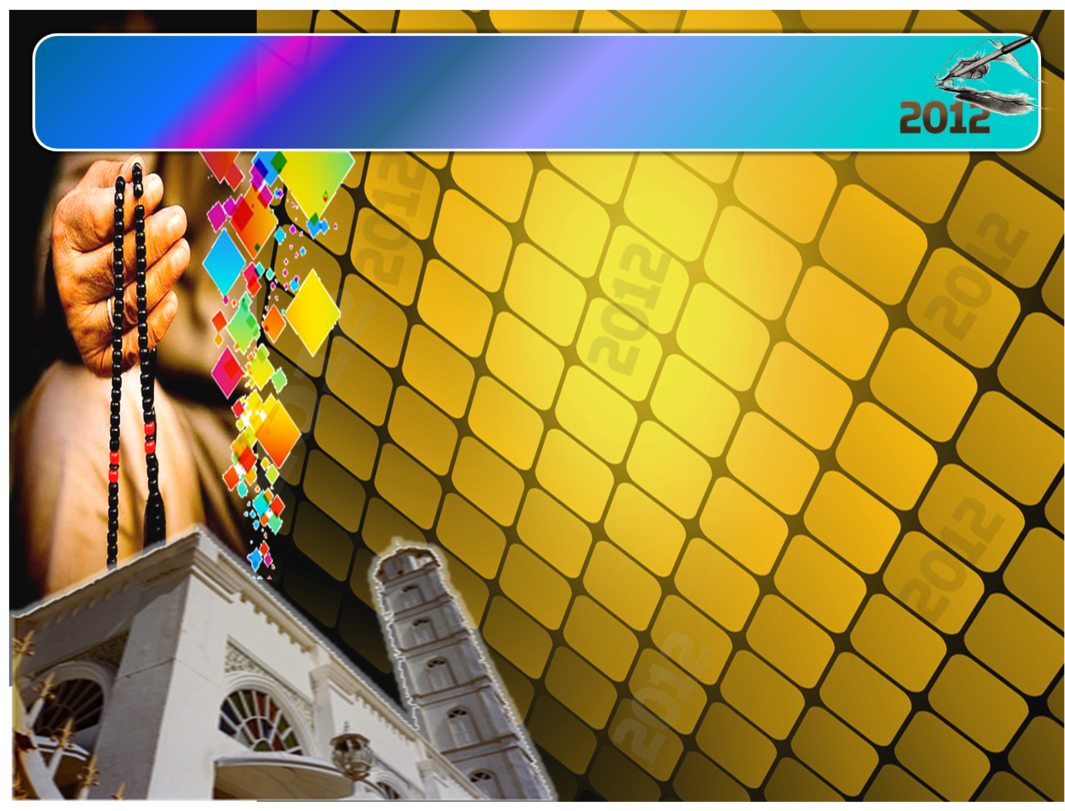 Penganjuran maksiat
Undang kemurkaan Allah SWT
Memikat golongan muda-mudi yang dahagakan hiburan
Ibarat semut diberi gula
Orang mengantuk 
disorong bantal
Terlena dan hanyutlah dalam maksiat akibat godaan syaitan
20
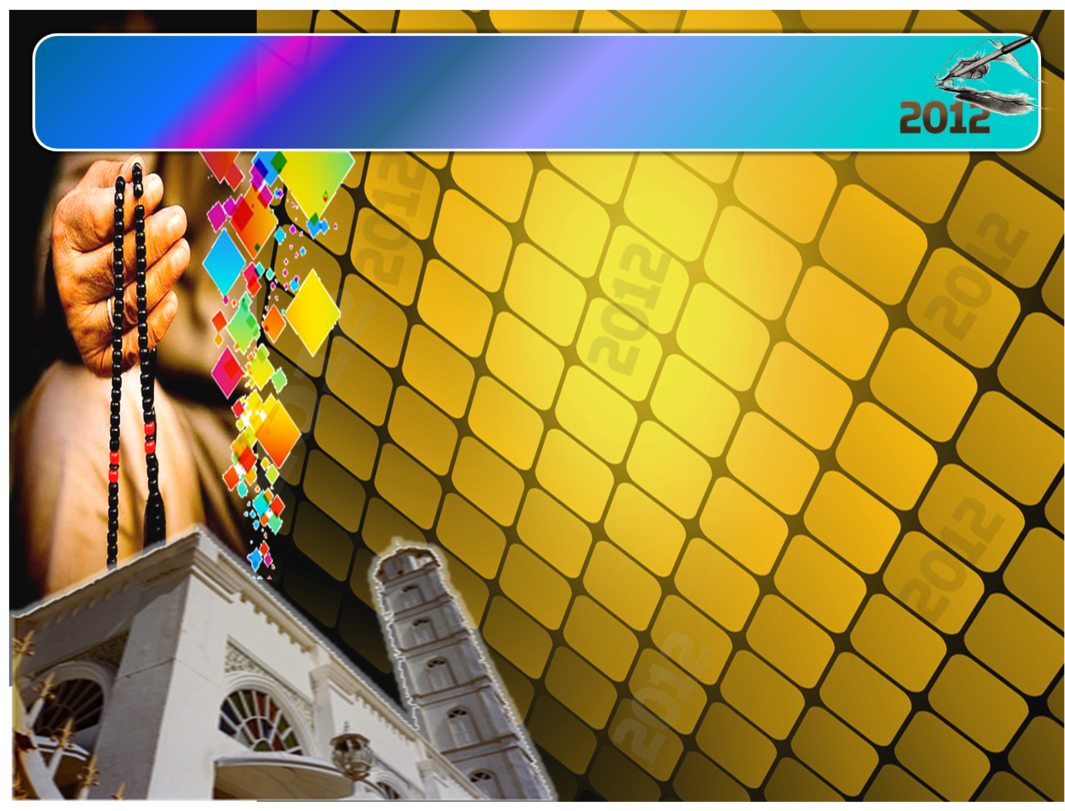 Firman Allah dalam 
Surah Ghafir : Ayat 75
ذَالِكُم بِمَا كُنتُمْ تَفْرَحُونَ فِي الأَرْضِ بِغَيْرِ الْحَقِّ وَبِمَا كُنتُمْ تَمْرَحُونَ
“Lalu dikatakan kepada mereka setelah ditimpakan dengan azab seksa balasan buruk itu disebabkan dahulu kamu bersukaria di muka bumi dengan cara yang salah dan disebabkan kamu bersenang-lenang dan bermegah-megah dengan berleluasa (dalam maksiat)”.
21
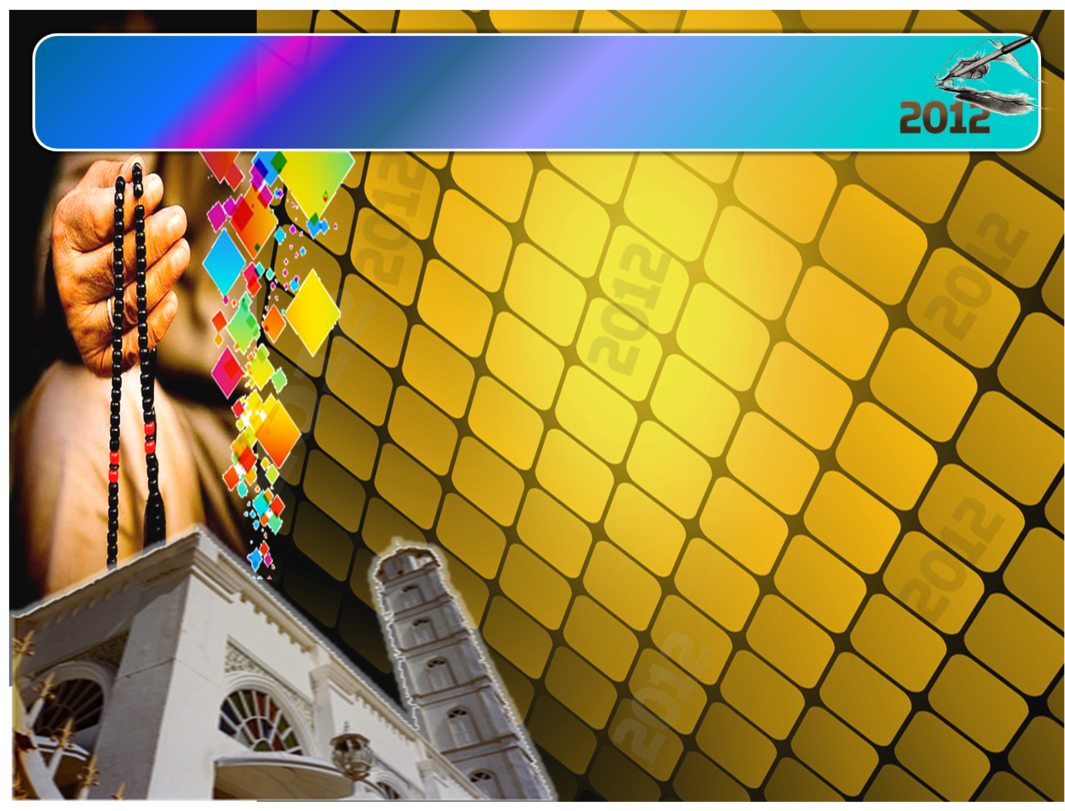 Sambutlah tahun baru dengan kesyukuran
Berdoa
Perelokkan dan contohi akhlak Rasulullah
Majlis-majlis ilmu
JANGAN lakukan perkara mungkar
22
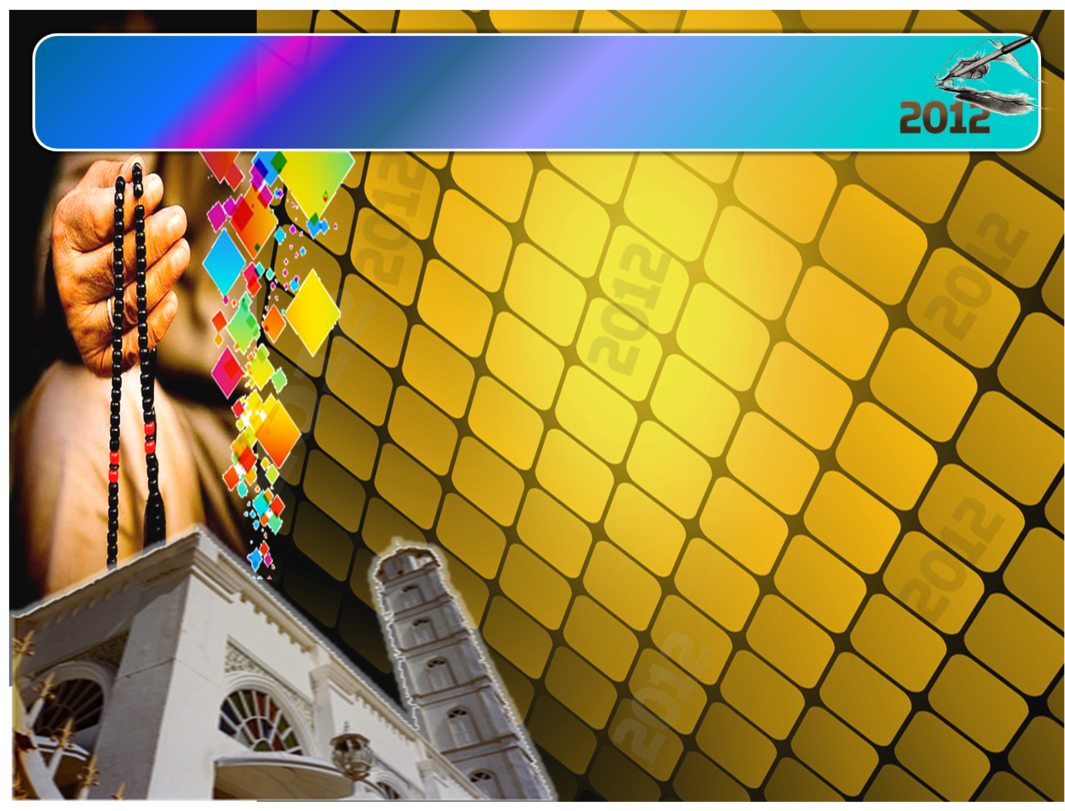 Firman Allah dalam 
Surah Al-Ahzab : Ayat 21
لَقَدْ كَانَ لَكُمْ فِي رَسُولِ اللهِ أُسْوَةٌ حَسَنَةٌ لِّمَن كَانَ يَرْجُو اللهَ وَالْيَوْمَ الآخِرَ وَذَكَرَ اللهَ كَثِيرًا
“Demi sesungguhnya, adalah bagi kamu pada diri Rasulullah itu contoh ikutan yang baik iaitu bagi orang yang sentiasa mengharapkan (keredhaan) Allah dan (balasan baik) hari akhirat, serta ia pula menyebut dan banyak mengingati Allah”.
23
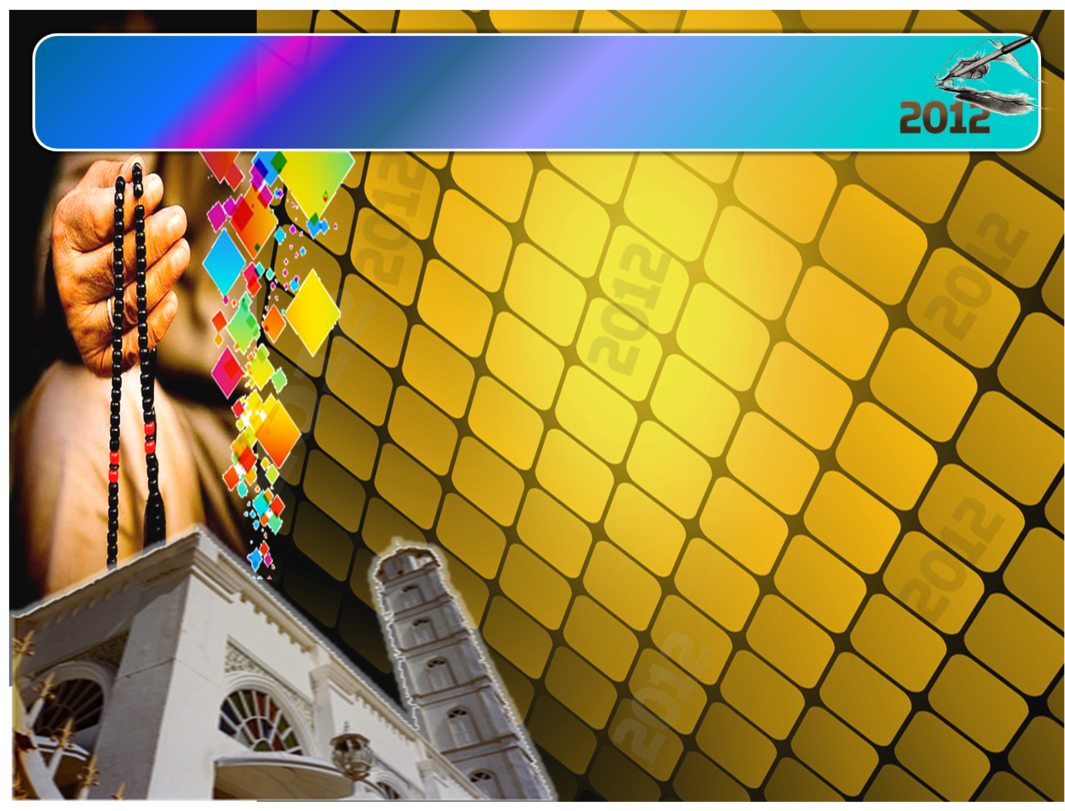 Harapan tahun baru
Usaha dan tekad perlu selari
Menjadi tahun kegembiraan, bukan tahun dukacita
Kejayaan tak datang bergolek
Perlu keazaman dan pegangan kukuh pada nilai murni
24
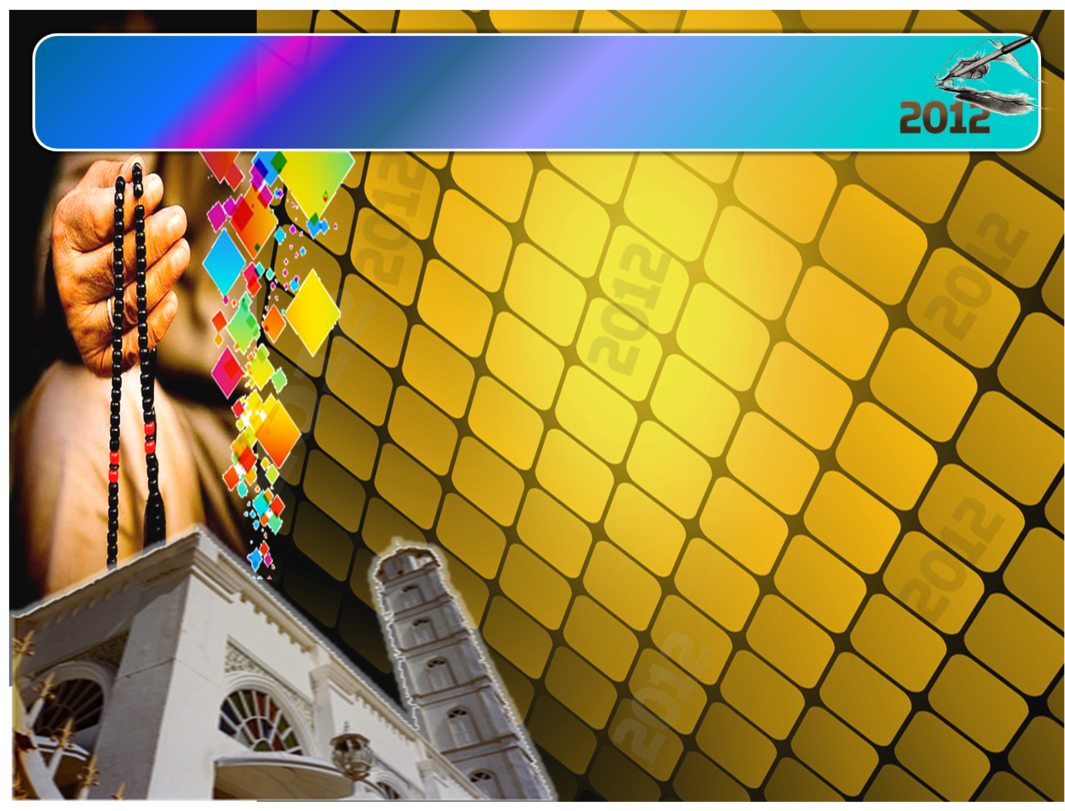 Firman Allah dalam 
Surah Al-Asr’ : Ayat 1-3
وَالْعَصْرِ. إِنَّ الإِنسَانَ لَفِي خُسْرٍ. إِلاَّ الَّذِينَ آمَنُوا وَعَمِلُوا الصَّالِحَاتِ وَتَوَاصَوْا بِالْحَقِّ وَتَوَاصَوْا بِالصَّبْرِ
“Demi masa, sesungguhnya manusia itu dalam kerugian, kecuali orang-orang yang beriman dan beramal soleh, dan mereka pula berpesan-pesan dengan kebenaran serta berpesan-pesan dengan kesabaran.”.
25
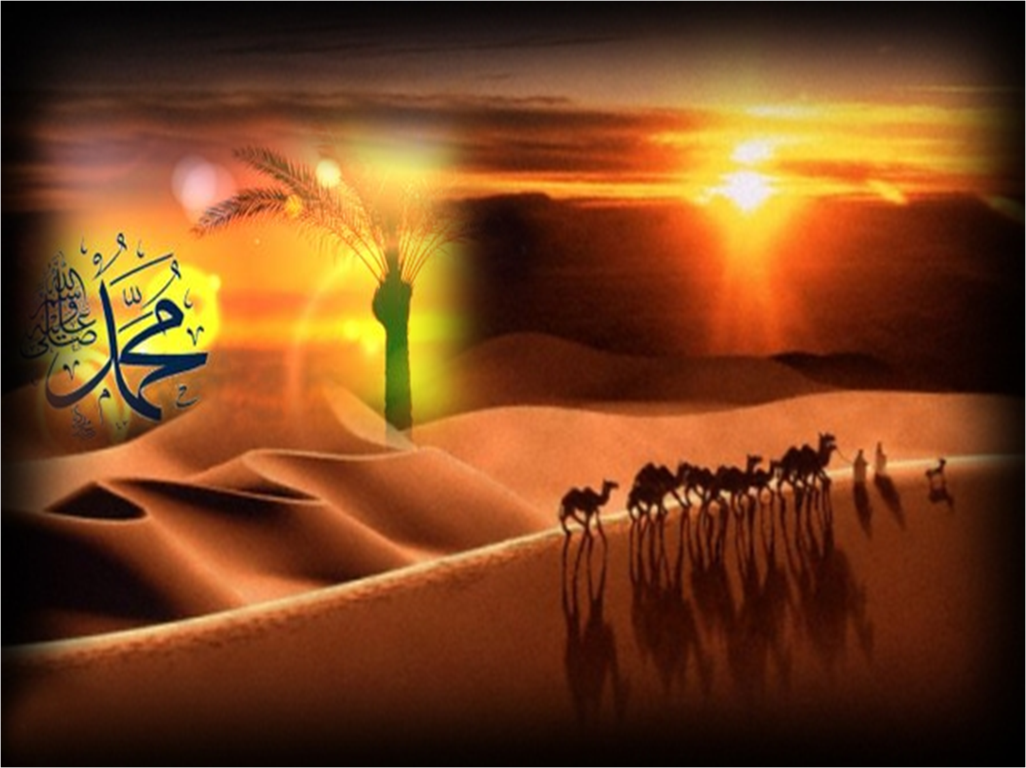 Doa 
Antara Dua Khutbah
Aamiin Ya Rabbal Aalamin..
 Tuhan Yang Memperkenankan 
Doa Orang-orang Yang Taat, 
Berilah Taufik Kepada 
Kami Di Dalam Mentaatimu, 
Ampunilah Kepada Mereka 
Yang Memohon Keampunan.
Aamiin……
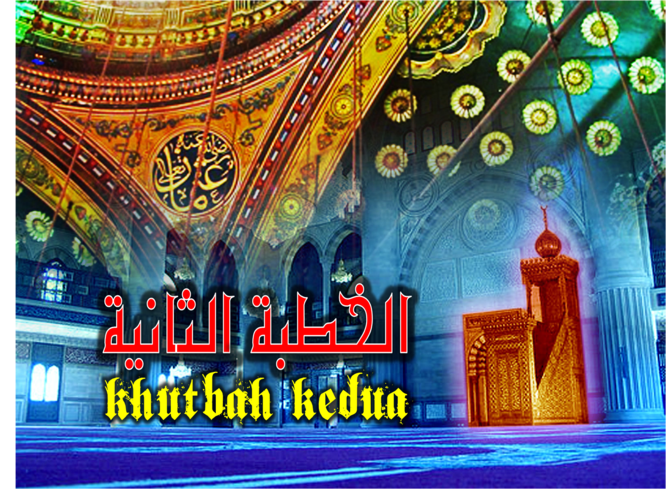 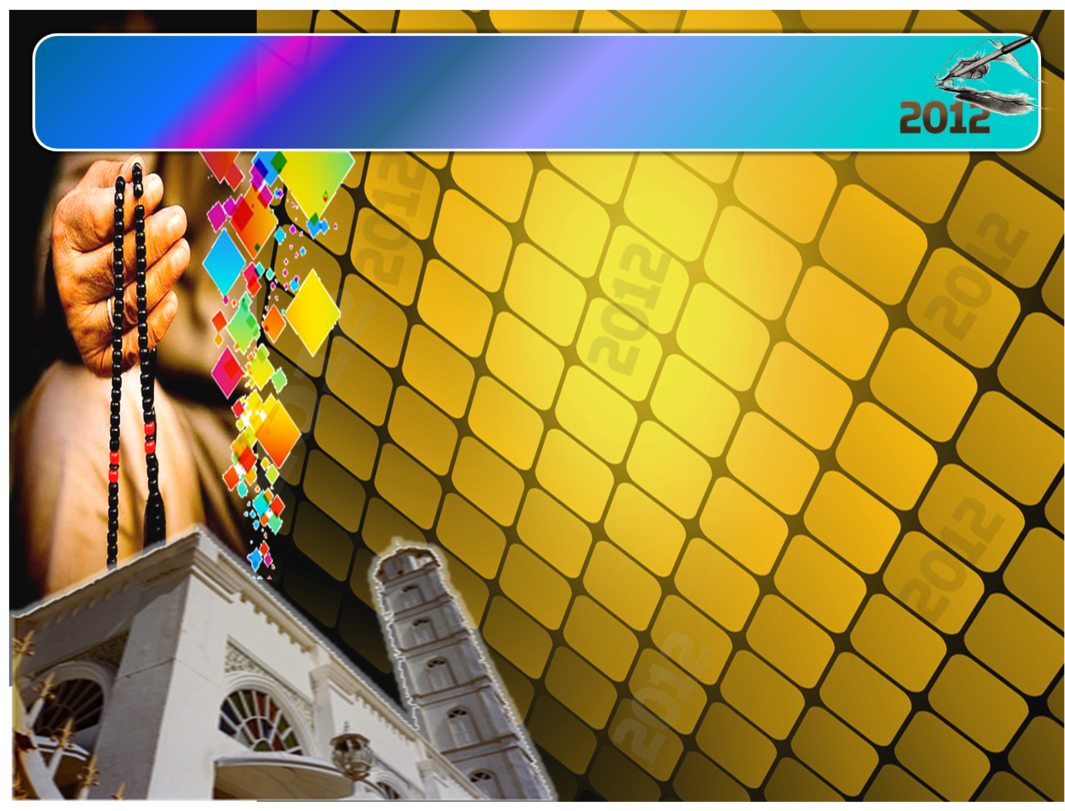 Pujian Kepada Allah S.W.T.
الْحَمْدُ لِلَّهِ
Segala puji-pujian hanya bagi Allah S.W.T.
28
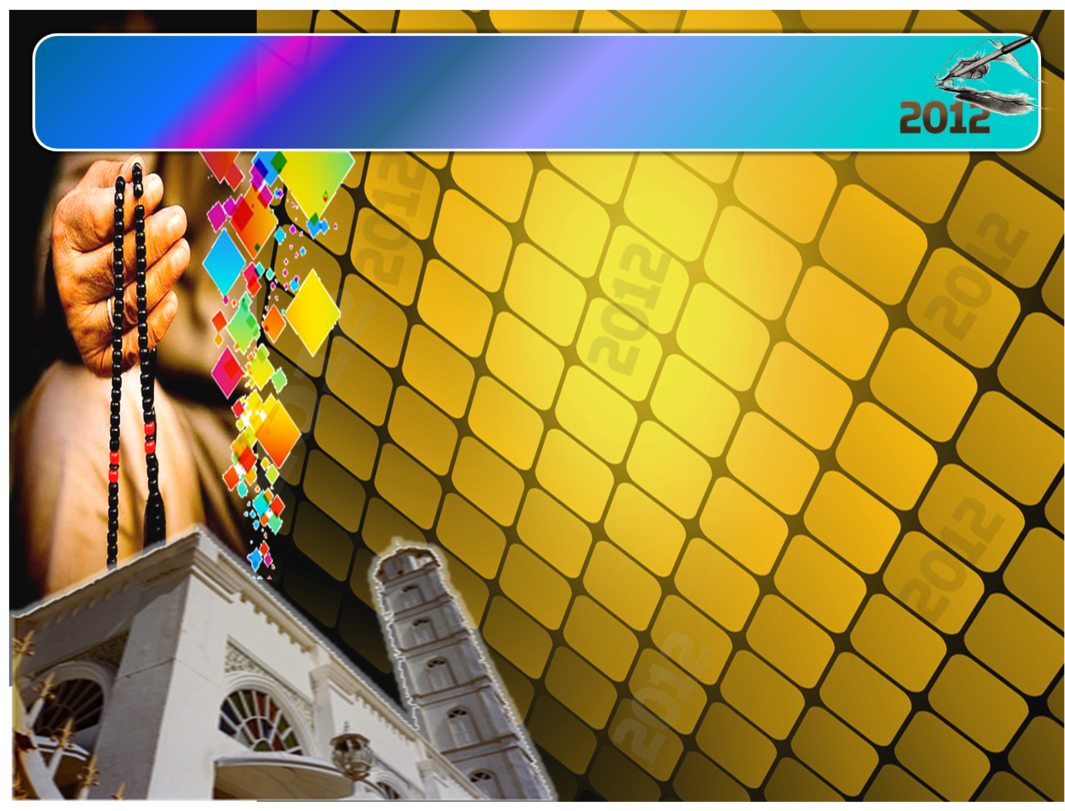 Syahadah
وَأَشْهَدُ أَن لآ إِلَهَ إِلاَّ اللهُ وَحْدَهُ لاَ شَرِيْكَ لَهُ، 
وَأَشْهَدُ أَنَّ سَيِّدَنَا مُحَمَّدًا عَبْدُهُ وَرَسُوْلُهُ
Dan aku bersaksi  bahawa sesungguhnya tiada tuhan melainkan Allah, KeesaanNya tiada sekutu bagiNya dan juga aku bersaksi bahawa penghulu kami, nabi Muhammad S.A.W hambaNya dan rasulNya.
29
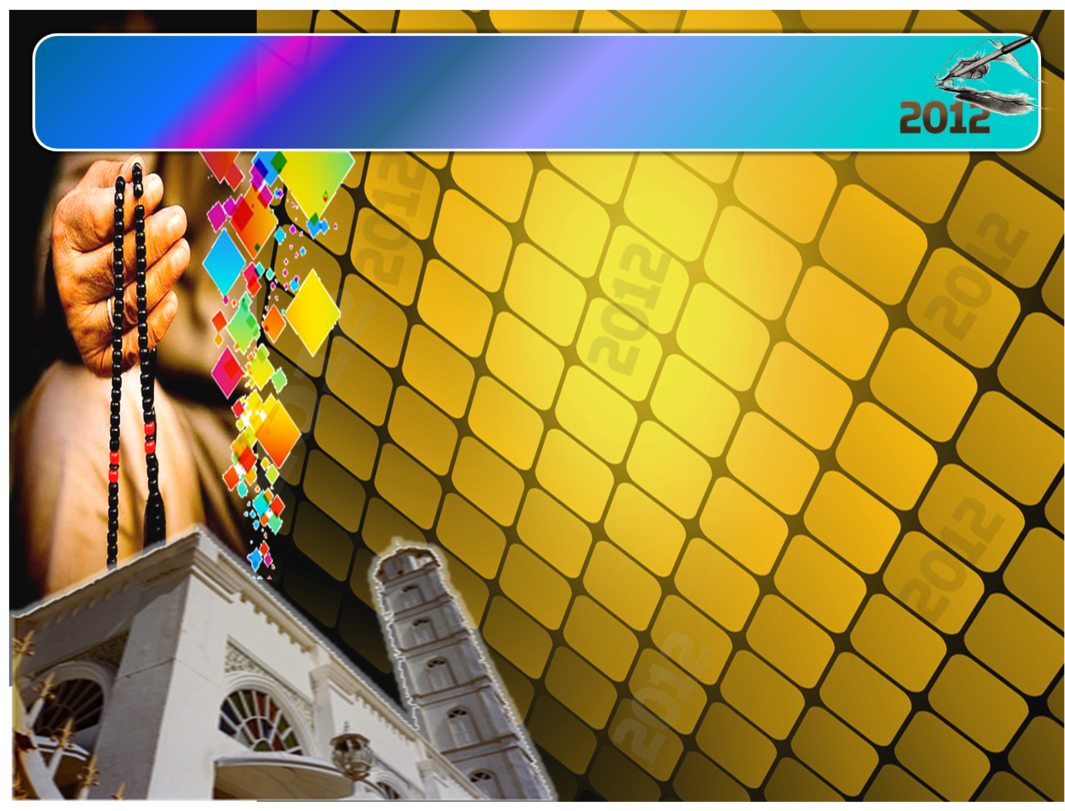 Selawat Ke Atas 
Nabi Muhammad S.A.W
اللَّهُمَّ صَلِّ وَسَلِّمْ عَلَى سَيِّدَنَا مُحَمَّدً وَعَلَى آلِهِ وَصَحْبِهِ أَجْمَعِيْنَ
Ya Allah, Cucurilah rahmat dan barakah ke atas  penghulu kami, Nabi Muhammad S.A.W dan ke atas keluarganya dan para sahabatnya
30
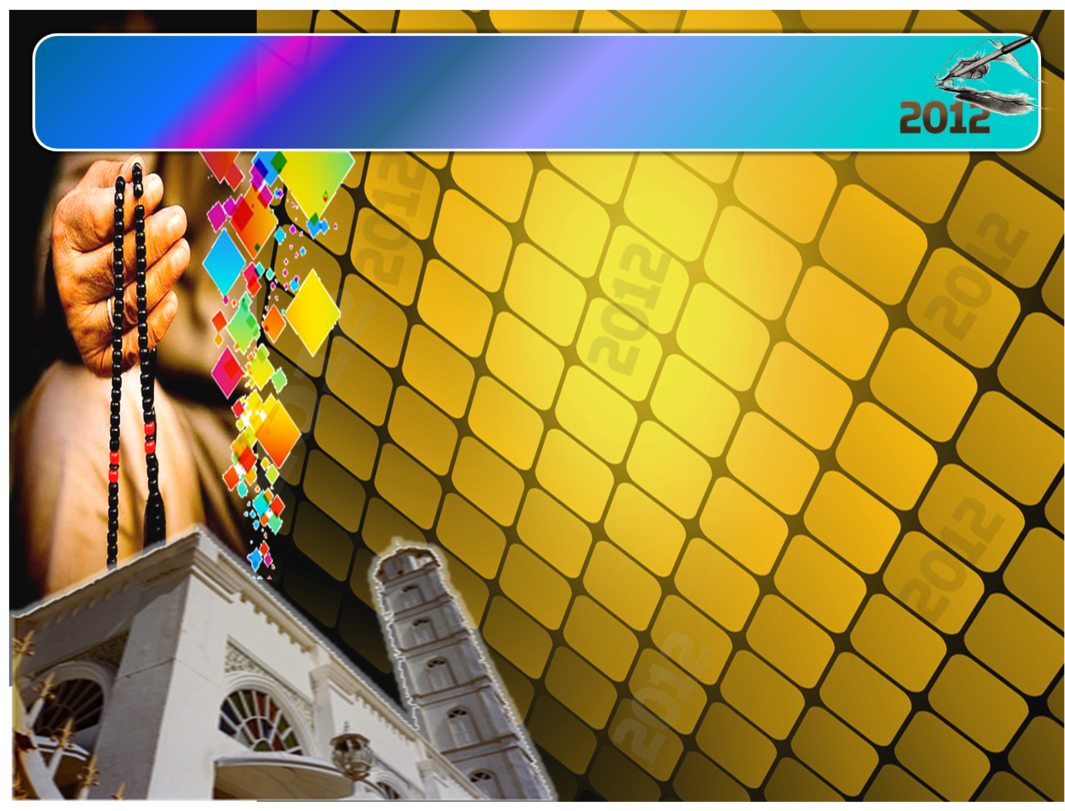 Wasiat Taqwa
أَمَّا بَعْدُ، فَيَا عِبَادَ اللهِ، اتَّقُوْا اللهَ ، وَعَلَى اللهِ فَتَوَكَّلُوْا إِنْ كُنْتُمْ مُؤْمِنِينَ.
Wahai hamba-hamba Allah,
Bertaqwalah kepada Allah dan kepadaNya kita bertawakkal, sekiranya kamu orang yang beriman.
31
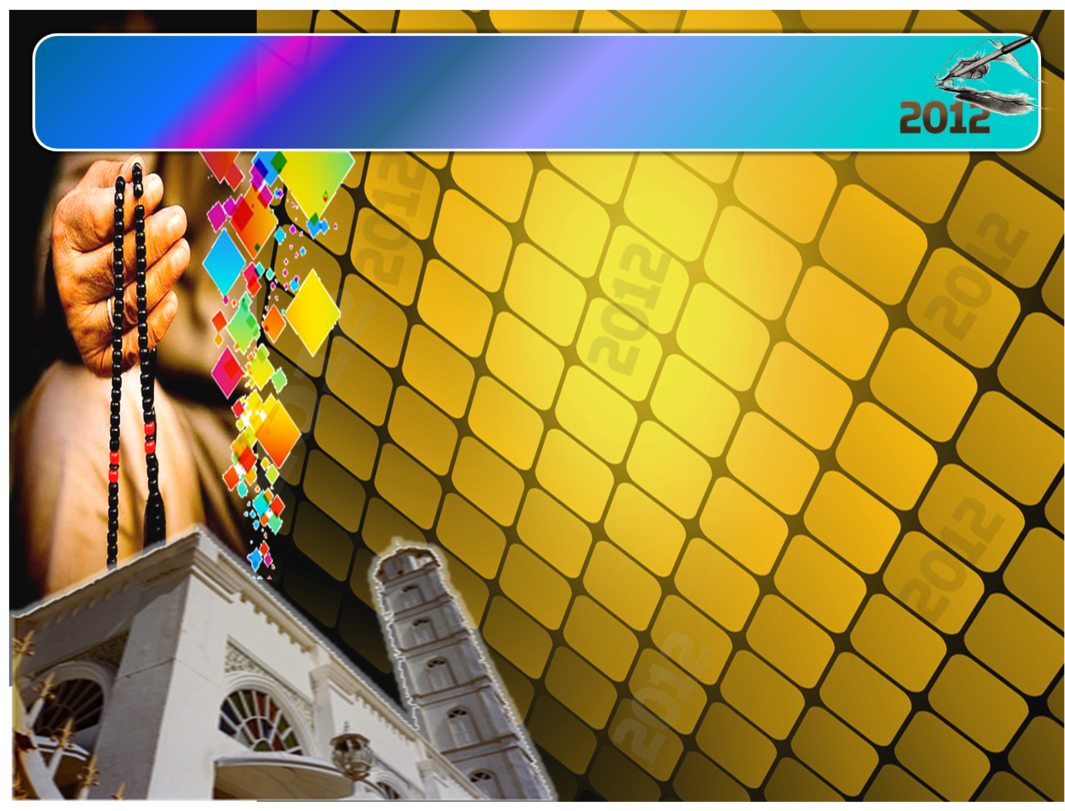 Pesanan Taqwa
Tingkatkan ketaqwaan kepada Allah
Mengerjakan perintahNya dan menjauhi laranganNya
Berjaya di dunia dan di akhirat
32
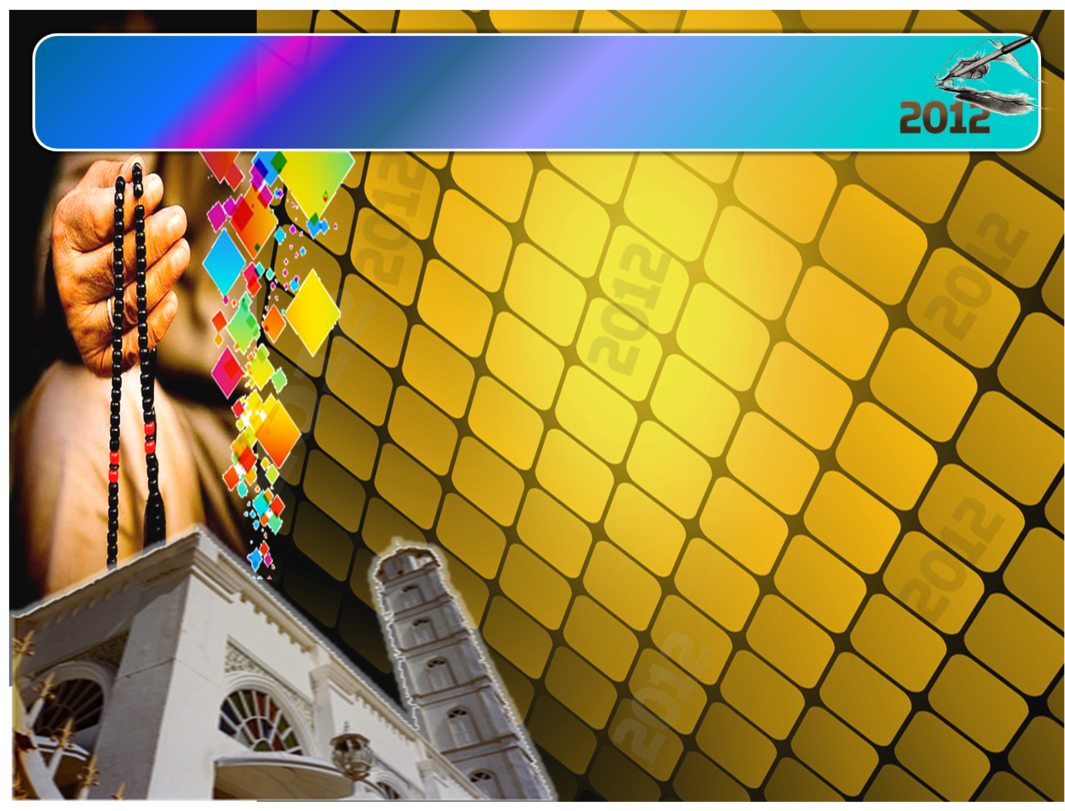 Utamakan kebaikan, jauhi kemaksiatan
Kebaikan
Amanah, jujur, disiplin, pro aktif, progresif
Sentiasa menolong
Jauhi
Kejahatan
Tidak sombong
Tidak mungkir janji
Tidak khianat
33
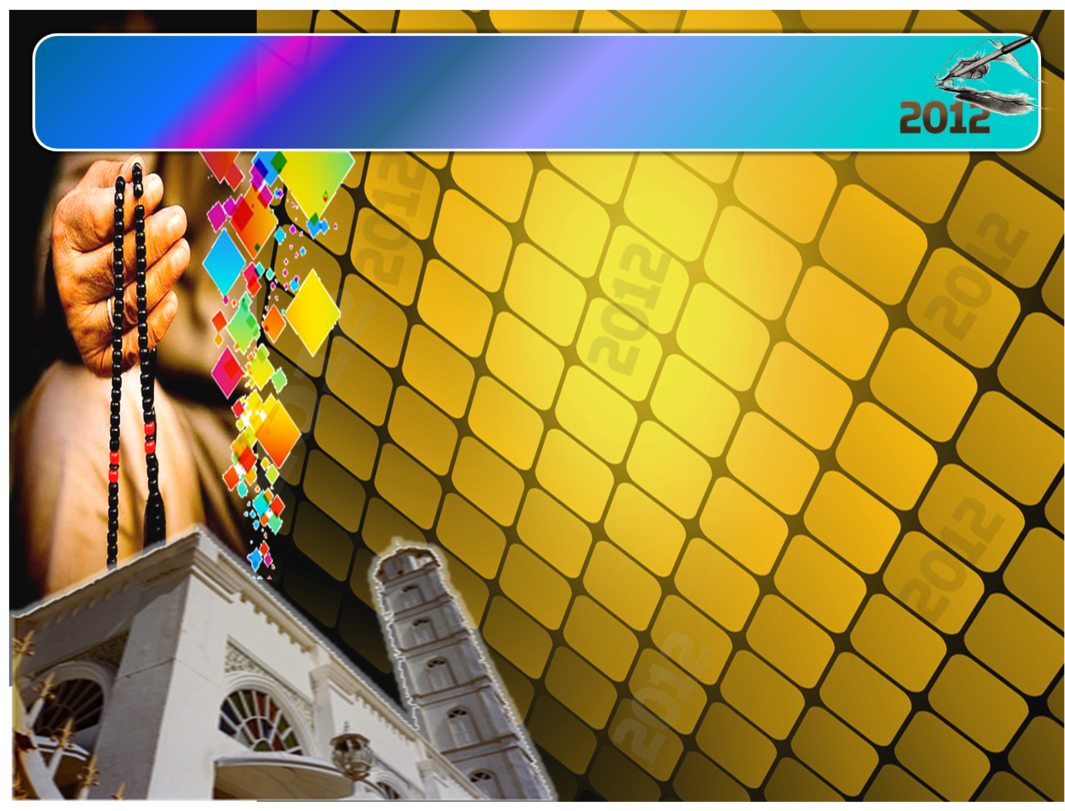 Muhasabah melebihi azam
“Tazkiyatu al-Nafs” atau “muhasabatu al-Nafsi”
Penilaian atas apa yang diyakini dan telah dilakukan
MUHASABAH
Cita-cita atas apa yang masih lagi diragukan untuk dilakukan
AZAM
Apa-apa yang disandarkan kepada keyakinan perlu diutamakan
34
35
Selawat
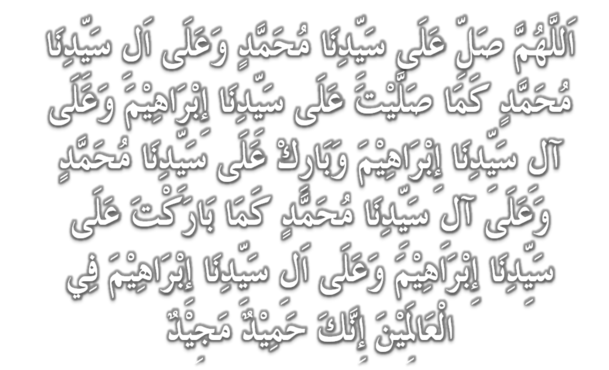 36
وَارْضَ اللَّهُمَّ عَنِ الْخُلَفَآءِ الرَّاشِدِيْن وَعَنْ بَقِيَّةِ الصَّحَابَةِ وَالْقَرَابَةِ أَجْمَعِيْن وَالتَّابِعِيْنَ وَتَابِعِي التَّابِعِيْنَ لَهُمْ بِإِحْسَانٍ إِلىَ يَوْمِ الدِّيْن.
Doa
Ya Allah, kurniakanlah keredhaan kepada Khulafa’ Rasyidin dan sahabat seluruhnya serta para tabiin dengan ihsan 
hingga hari kemudian.
37
Doa
اللَّهُمَّ اغْفِرْ ِللْمُؤْمِنِيْنَ وَالْمُؤمِنَاتِ وَالْمُسلِمِيْنَ وَالْمُسلِمَاتِ اﻷَحْيَآءِ مِنْهُمْ وَاﻷَمْوَاتِ
Ya Allah, Ampunkanlah Dosa Golongan mu’minin Dan Mu’minaat, Muslimin Dan Muslimat, Samada Yang Masih Hidup Atau Yang Telah Mati.
38
39
40
Doa
Ya Allah Muliakanlah Islam dan Orang-orang Islam.
Tolonglah Islam dan Orang-orang Islam serta himpunkanlah mereka di atas landasan kebenaran dan agama.Hancurkanlah kekufuran dan orang – orang yang syirik serta  orang munafik dan juga musuh-musuhMu serta musuh-musuh agama.
41
Doa
Ya Allah…
Ampunkanlah Dosa-dosa Kami  Dan Saudara-saudara Kami Yang Terdahulu Telah Beriman Dan Janganlah Engkau Biarkan Kedengkian Dalam Hati Kami Terhadap Orang-orang Yang Beriman.Sesungguhnya Engkau Maha Penyantun Dan Maha Penyayang.
42
Doa
Ya Allah …
Kami Telah Menzalimi Diri Kami Sendiri 
Dan Sekiranya Engkau Tidak Mengampunkan Kami Dan Merahmati 
Kami Nescaya Kami Akan Menjadi
 Orang Yang Rugi.
Ya Allah… 
Kurniakanlah Kepada Kami Kebaikan
Di Dunia Dan Kebaikan Di 
Akhirat Serta Hindarilah Kami 
Dari Seksaan Neraka.
43
Wahai Hamba-hamba Allah….
Sesungguhnya ALLAH  menyuruh berlaku adil, dan berbuat kebaikan, serta memberi bantuan kepada kaum kerabat dan melarang daripada melakukan perbuatan-perbuatan keji dan mungkar serta kezaliman. Ia mengajar kamu (dengan suruhan dan larangannya  ini) supaya kamu mengambil peringatan mematuhinya.
44
Maka Ingatlah Allah Yang Maha Agung  Nescaya Dia Akan Mengingatimu 
Dan Bersyukurlah Di Atas Nikmat-nikmatnya Nescaya Dia Akan Menambahkan Lagi Nikmat Itu Kepadamu, dan Pohonlah 
Dari Kelebihannya, Nescaya Akan Diberikannya  Kepadamu. Dan Sesungguhnya Mengingati Allah Itu Lebih Besar (Faedah Dan Kesannya) Dan (Ingatlah) Allah Mengetahui  Apa  Yang Kamu Kerjakan.
45
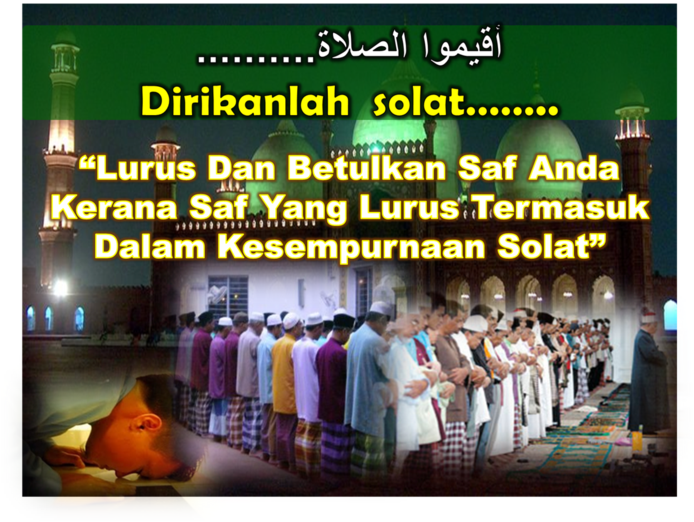